Applying Collective Impactto a Healthy Start CAN/CI Initiative
Peer Learning Network Call #8
Backbone and Reflection
January 2016
Agenda
Welcome

Check-In

Wrap –In
Action Planning
Review Template

Overview of Backbone Support

Reflections and your next steps

Wrap-up & Next Steps
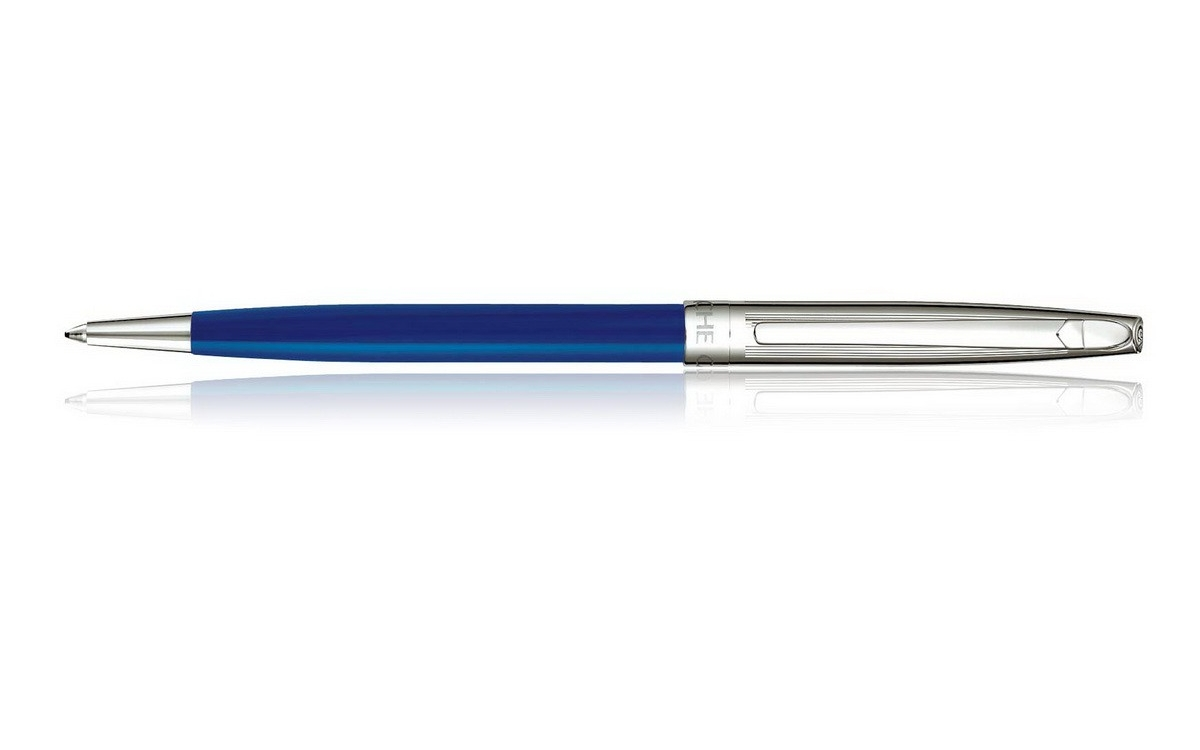 Where have we been… CI-PLN Roadmap
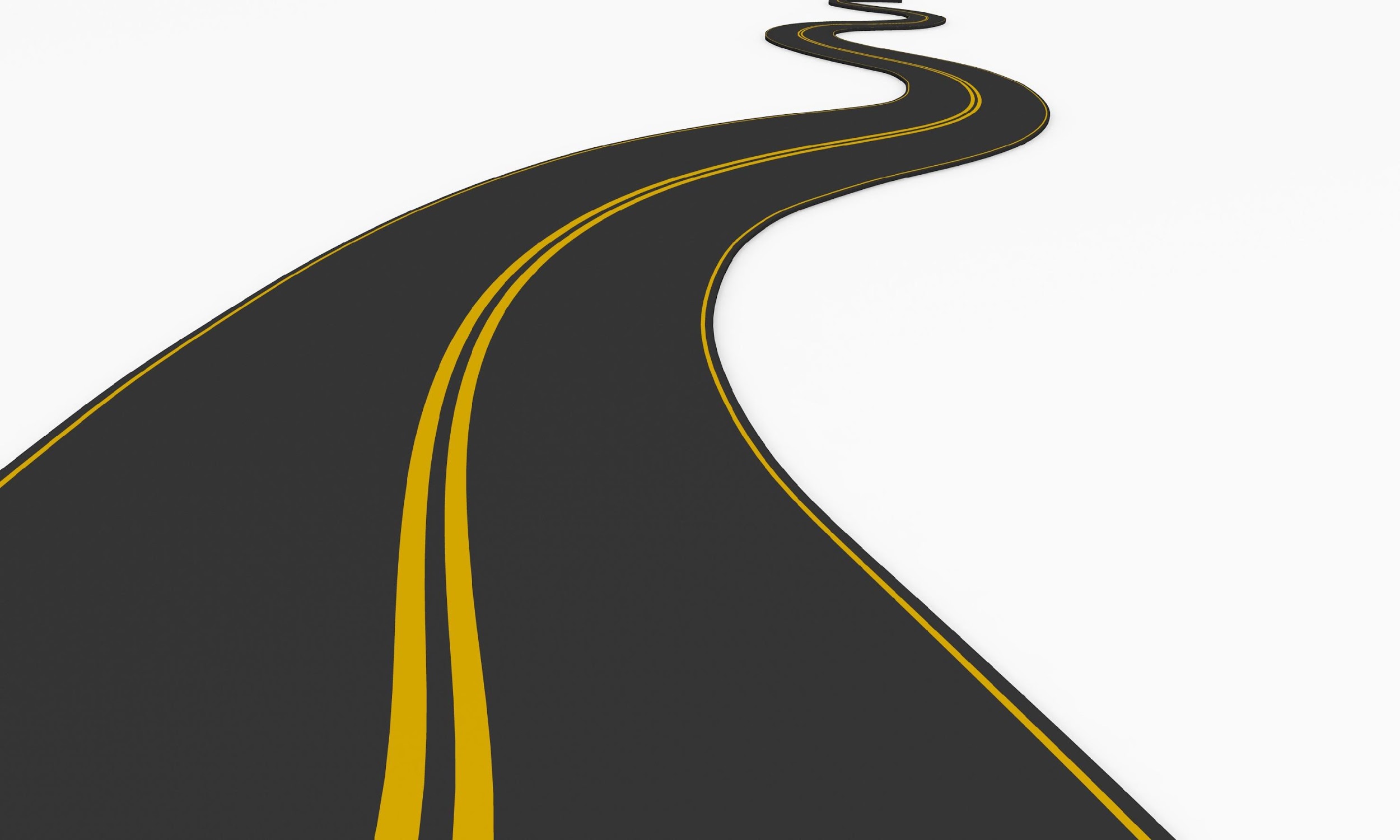 Objectives
Introduce and discuss CI Condition Backbone Support
Introduce and discuss tool that will help CAN/CI Initiatives begin to explore this condition 
Share reflections and next steps to closeout initial CI-PLN series
Creating a Safe Space
We agree to: 
Listen with attention
Speak with intention
Contribute to the well-being of the group
 We commit to: 
Keep the stories we share in our community confidential
Listening with compassion and curiosity
Asking each other for what we need and offer what we can
Pausing, from time to time, to re-gather our thoughts or focus
Reminder: Post Call Reflection Tool
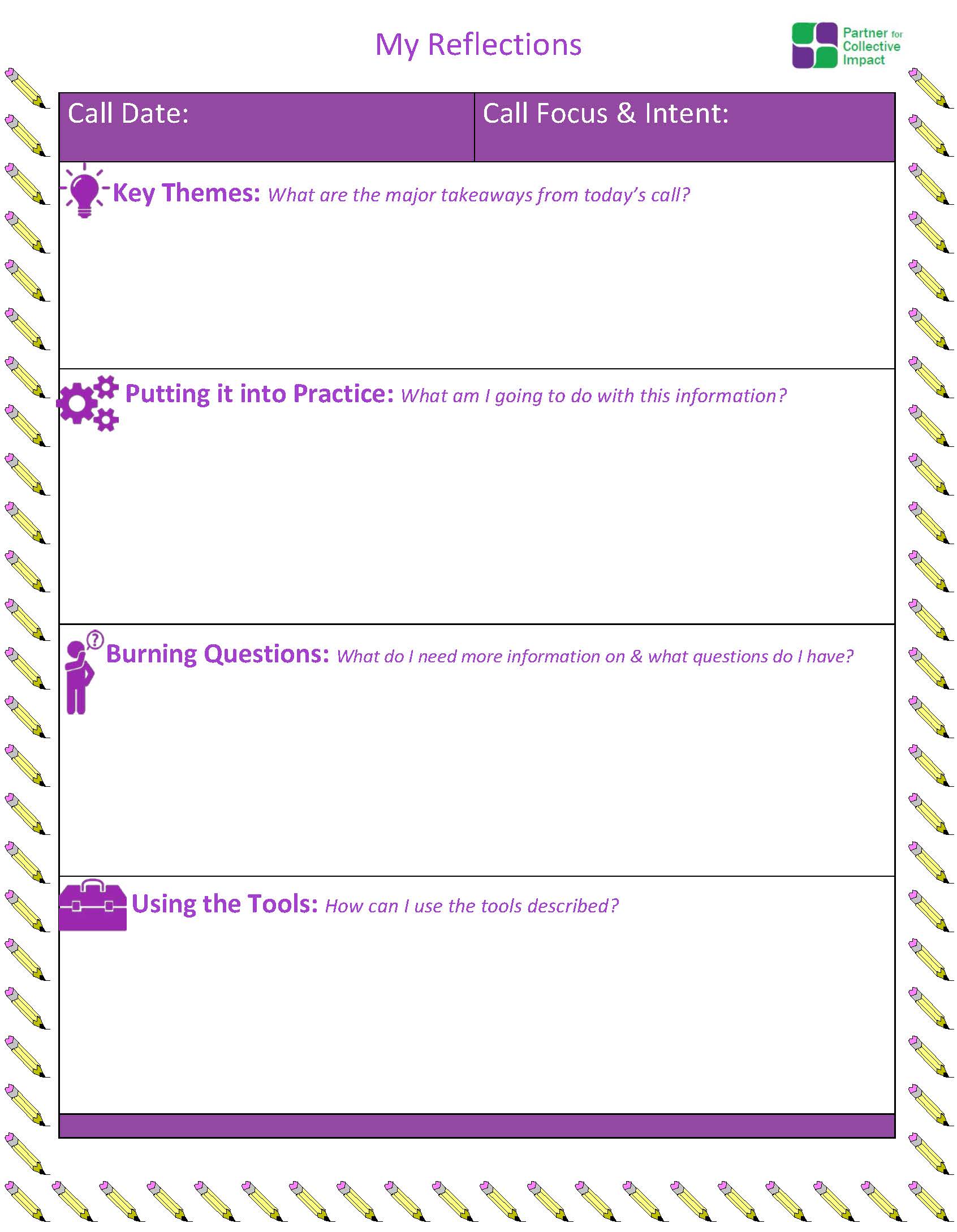 Check – In
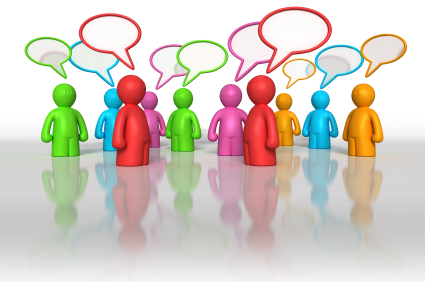 What other CI resources have you found helpful?
Backbone Support
The Five Conditions of Collective Impact
All participants have a shared vision for change including a common understanding of the problem and a joint approach to solving it through agreed upon actions
Common Agenda
Collecting data and measuring results consistently across all participants ensures efforts remain aligned and participants hold each other accountable
Shared Measurement
Mutually Reinforcing Activities
Participant activities must be differentiated while still being coordinated through a mutually reinforcing plan of action
Consistent and open communication is needed across the many players to build trust, assure mutual objectives, and appreciate common motivation
Continuous Communication
Creating and managing collective impact requires a dedicated staff and a specific set of skills to serve as the backbone for the entire initiative and coordinate participating organizations and agencies
Backbone Support
Source: FSG
Collective Impact Forum – Backbone Toolkit
Backbone Role
Maintain overall… 
Strategy coordination
Management of day to day operations 
Implementation of stakeholder communications and data collection and sharing
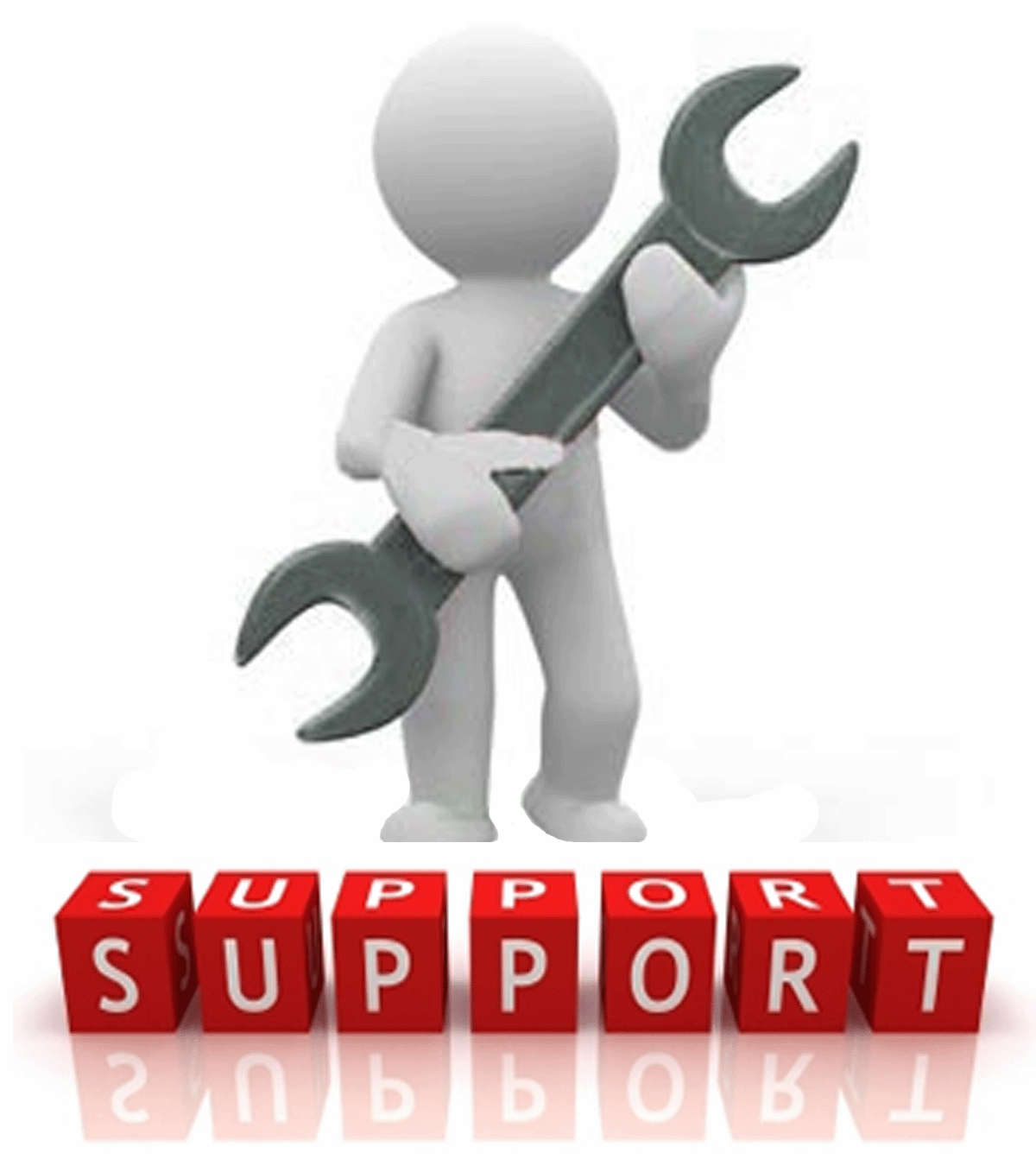 Source: FSG and Tamarack
Group Discussion
What backbone function/support does your organization provide to the CAN?

Do stakeholders in the community perceive you as a backbone?
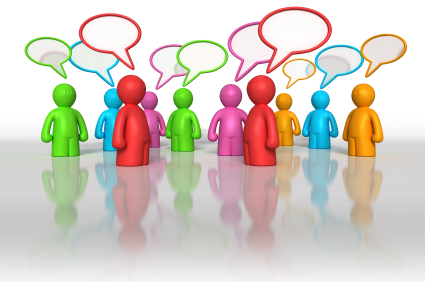 Types of Backbone Activities
Strategic – oversight, external communication, research, evaluation and policy

Logistical – logistical support, internal communication, note-taking , scheduling
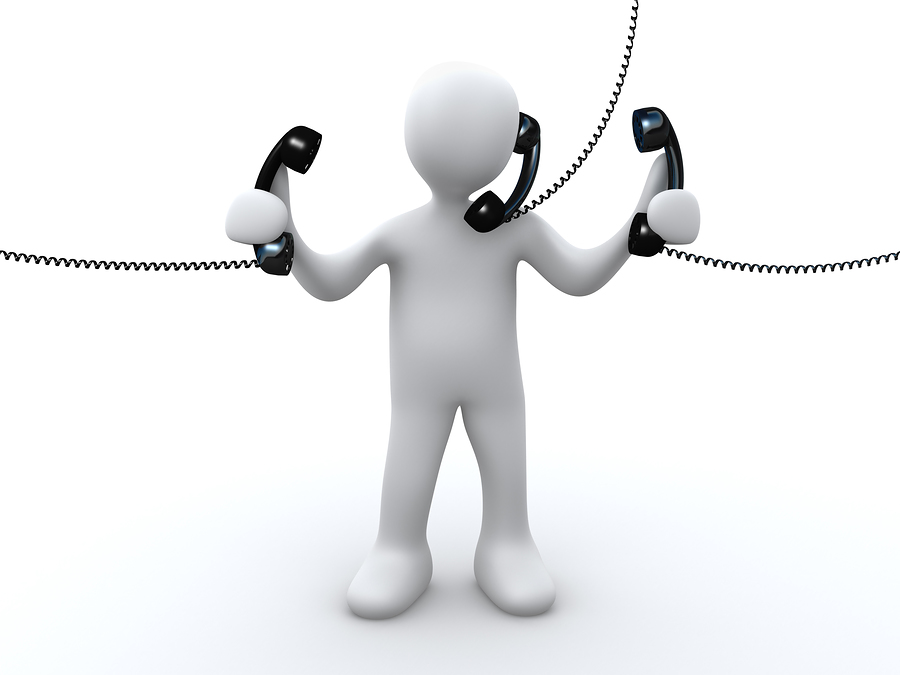 Source: FSG and Tamarack
Backbone Activities Examples
•	Knowledge Sharing
•	Logistical Support
•	Coordinate Steering committees
•	Support Fundraising
•	Communication and Outreach
•	Establish and Support Working Groups
•	Project Management and Facilitation 
•	Evaluation and Guidance
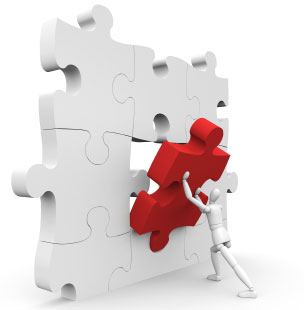 Source: FSG and Tamarack
Backbone Tool: Planning Your Backbone Support
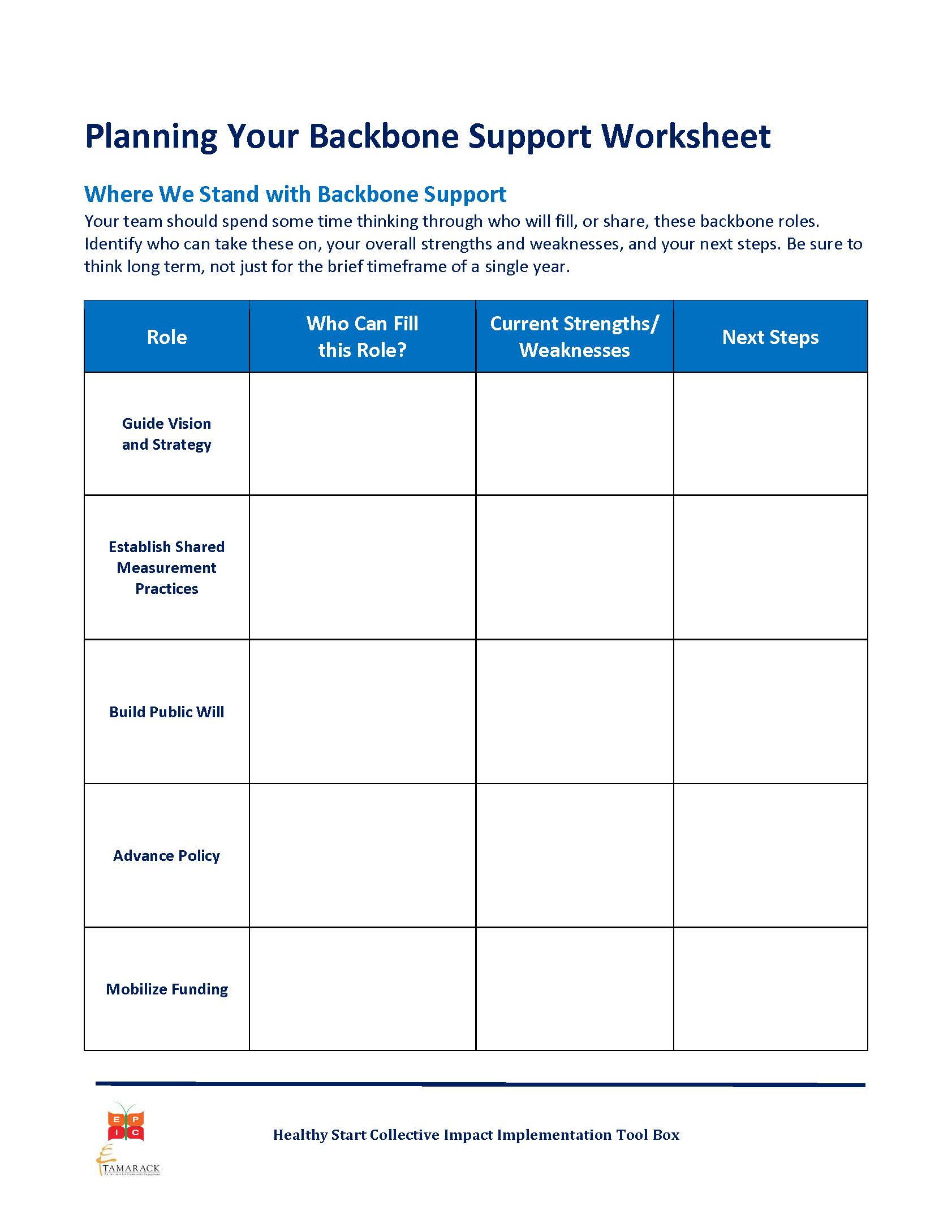 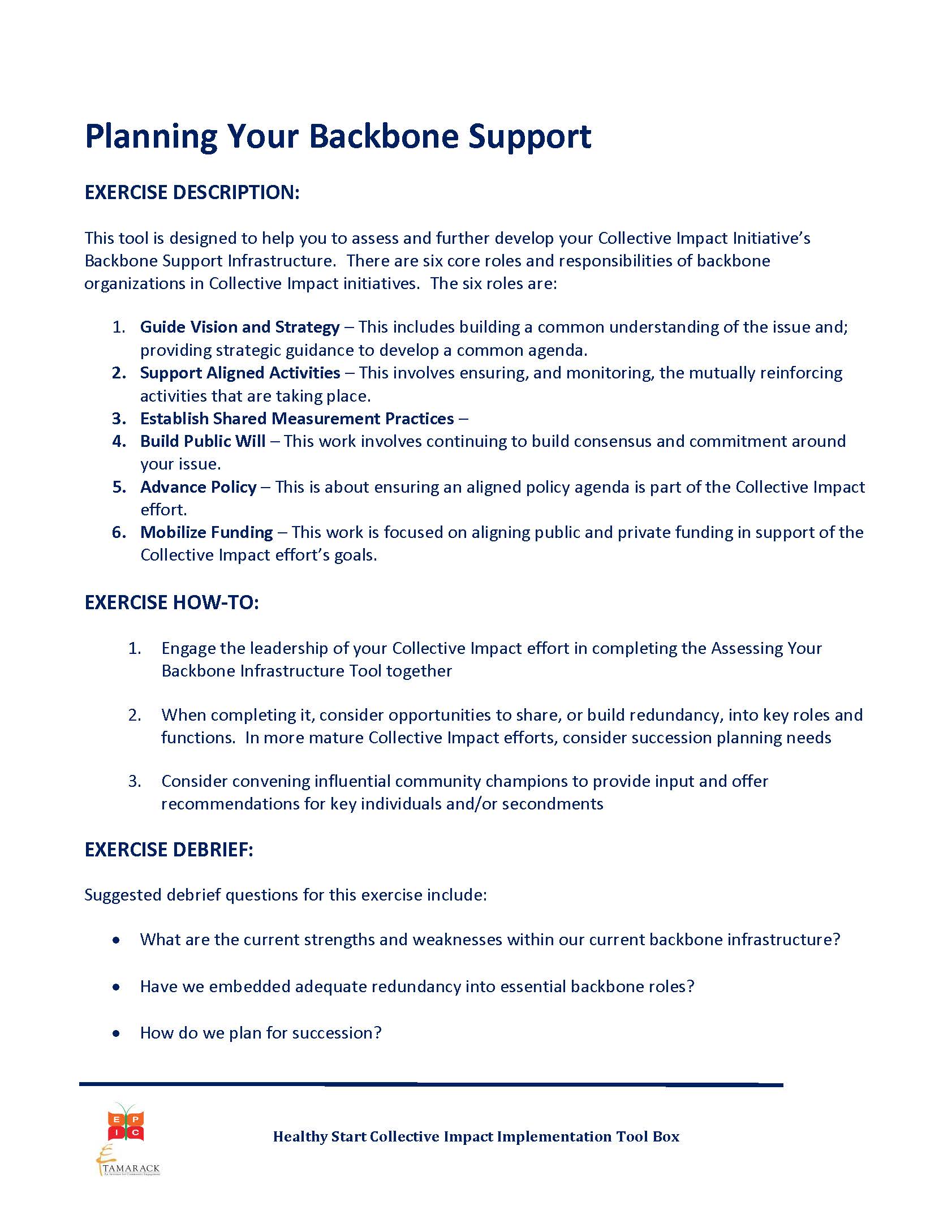 Backbone Tool: Collaborative Governance Framework
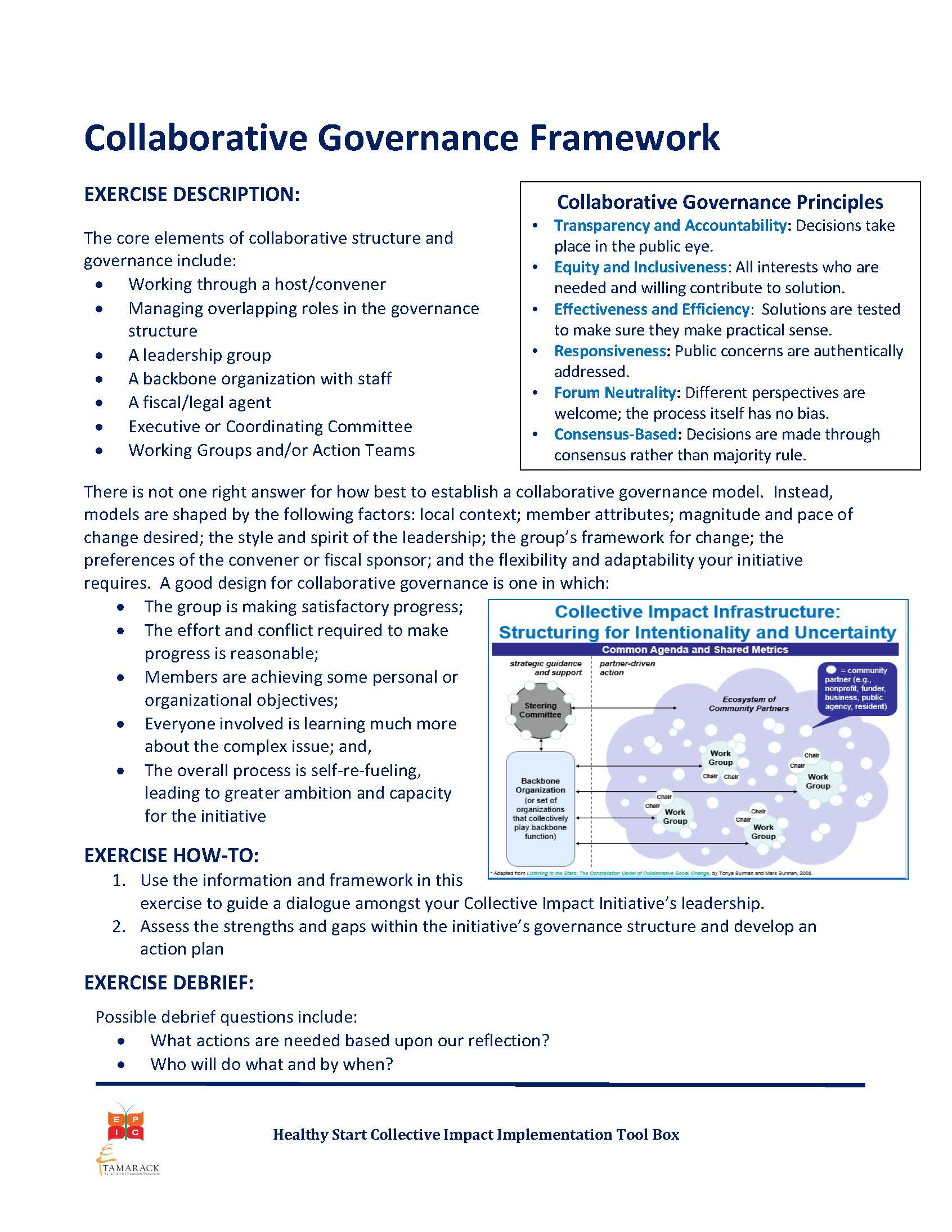 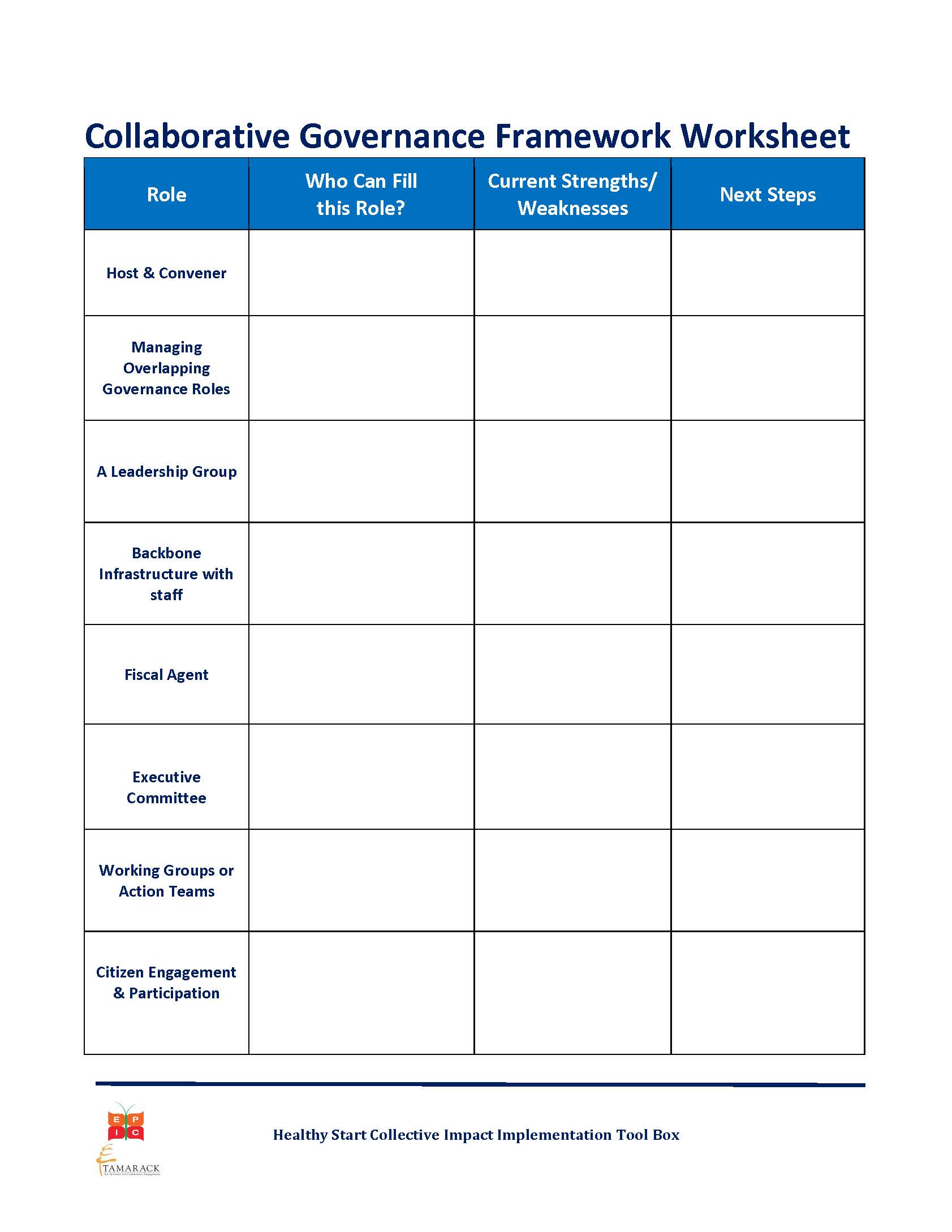 Member Reflection and Sharing Next Steps
Group Discussion
Please describe your most important accomplishments or major successes relating to your CAN/CI initiative in the last 8 months.

 How has participating in the CI-PLN helped you progress in your CAN efforts/CI initiative? 

Please describe any tools, information, and/or discussions during the calls that have helped you to move your CAN/CI efforts forward.
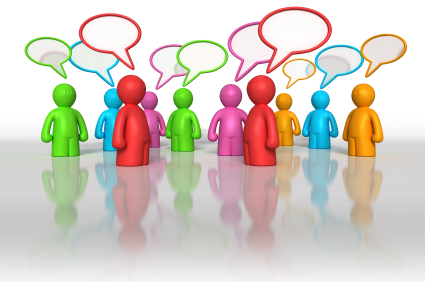 Group Discussion
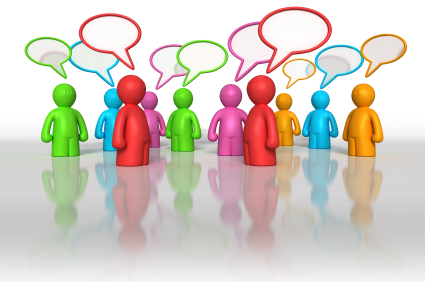 What are your next steps in implementing CI and working with your CAN? Briefly describe your plans for the next 6 months.
Next Steps & Wrap Up
Working to get the entire toolkit, slide decks, other resources in one central location on EPIC website. 

Reminder: If you would like more individualized TA related to your CAN or CI Initiative please visit the Healthy Start EPIC website to submit a TA request. 

In-person CI PLN celebration at the NHSA Spring Conference on Sunday evening from 5-6:30pm 

Next CI-PLN Series: CI-PLN - Level 1 Grantees and CI-PLN for Evaluators. More being considered. We always welcome feedback and suggestions!
Check – In
Who is coming to the NHSA Conference? 

Who would be willing to share your successes and reflections?

CI-PLN Celebration
Sunday February 28th 
5:00 – 6:15
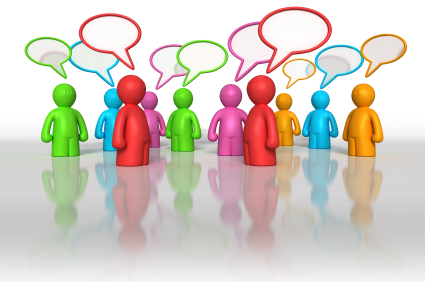 Up Next:CI-PLN Celebration February 28, 2016NHSA Conference
5:00 - 6:15 PM EST